People living with HIV (PLHIV)
Last updated: February 2019
CONTENT
Overview
Treatment
          - Treatment: Antiretroviral therapy
           - Treatment: PMTCT
           - Treatment: TB-HIV Co-treatment
Women living with HIV and reproductive health rights
Punitive laws hindering the HIV response among PLHIV
2
Overview
Since the beginning of the epidemic -
Journey of AIDS by the numbers
Globally…
In Asia and the Pacific…
77 million people have become infected with HIV
12 million people have become infected with HIV
population size of Turkey
Almost twice the population size of Lao PDR
35 million people have died from AIDS-related illnesses
6 million people have died from AIDS-related illnesses
population size of Canada
population size of Singapore
Source: Prepared by www.aidsdatahub.org based on UNAIDS 2018 HIV Estimates
People living with HIV
5.2 million
Women living with HIV
1.9 million
Regional snapshot of HIV infections and AIDS-related deaths
New HIV
infections
280,000
HIV and AIDS in Asia and the Pacific, 2017
Young people living with HIV
450,000
Children living with HIV 
110,000
Deaths
170,000
Source: Prepared by www.aidsdatahub.org based on UNAIDS 2018 HIV Estimates
Global
18% decline 
between 2010 and 2017
Despite earlier achievements, the decline in new HIV infections has stalled during the past 7 years
1 800 000
new HIV infections in 2017
Fast-Track Target 2020: 
500 000 
new HIV infections
New HIV infections
Asia and the Pacific
14% decline 
between 2010 and 2017
New HIV infections
Fast-Track Target 2020: 
90 000 
new HIV infections
280 000
new HIV infections in 2017
New HIV infections
2020 Fast-Track target*
*The 2020 target is equivalent to a 75% reduction since 2010.
Source: Prepared by www.aidsdatahub.org based on UNAIDS 2018 HIV Estimates
HIV is not over yet! Miles to go and gaps to address
Percent change in new HIV infections 
between 2010 and 2017
HIV testing and treatment cascade, 2017
0.8 
million
1.5 million
1.4 million
2.7 million
2.3 million
3.8 million
Malaysia
Indonesia
Philippines
Viet Nam
India
Myanmar
Pakistan
Thailand
Source: Prepared by www.aidsdatahub.org based on UNAIDS 2018 HIV Estimates
People who inject drugs
Transgender
Men who have sex with men
Rest of population
Sex workers
Clients of sex workers and partners of key populations
Urgent need for focused response:  location-population approach!
Distribution of new HIV infections by country in Asia and the Pacific
Share of new HIV infections by population in Asia and the Pacific
84%
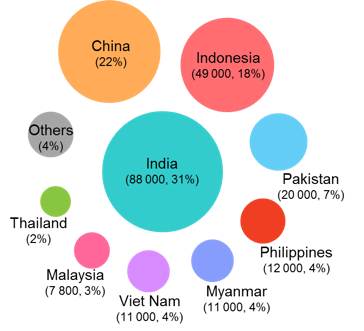 of new HIV infections among key populations and their partners
9
countries account for
96%
of total 280 000 new HIV infections in Asia Pacific
Source: Prepared by www.aidsdatahub.org based on UNAIDS 2018 HIV Estimates and AIDS Epidemic Modelling submitted for GAM reporting
Treatment
Treatment: Antiretroviral therapy
HIV testing is the entry point for prevention and treatment but about half of key populations do not know their HIV status
HIV testing coverage among key populations, 2014 - 2017
Source: Prepared by www.aidsdatahub.org based on Global AIDS Monitoring (GAM) Reporting 2017 and 2018
HIV testing is the entry point for prevention and treatment, but many key populations do not know their HIV status
Female sex workers
Male sex workers
Men who have sex 
with men
Transgender people
People who inject 
drugs
90%
90%
90%
90%
90%
Prepared by  www.aidsdatahub.org based on Global AIDS Monitoring 2018; Integrated Bio-Behavioural Surveys; and Behavioural Surveillance Surveys
Availability of community-based and lay provider testing approaches in Asia and the Pacific,2018
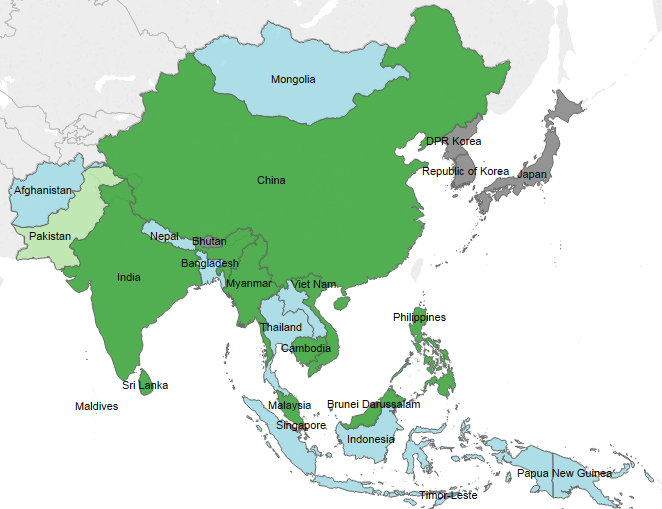 Both community-based and lay provider HIV testing available
Community-based HIV testing available
Lay provider HIV testing available
Not available
No info
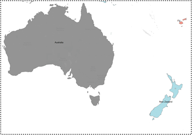 Source: www.aidsdatahub.org based on Global AIDS Monitoring (GAM) 2018
Independent access to HIV testing and related services for young people in Asia and the Pacific
Age of legal capacity to consent independently to an HIV test, Asia and the Pacific
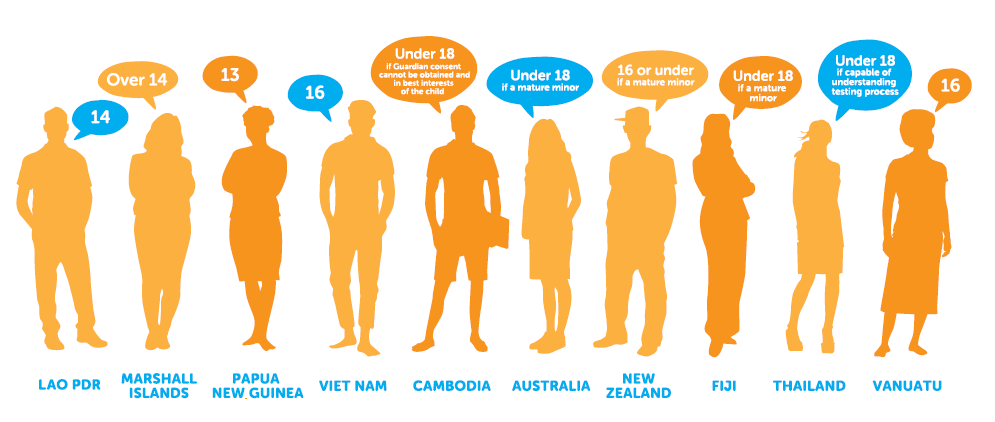 Source: UNICEF, UNESCO, UNFPA, UNODC, Youth LEAD, & Youth Voices Count. (2015). Adolescents Under the Radar in the Asia-Pacific AIDS Response.
Fast-Track Target 2020:
4.2 million 
people on ART
Fast-Track Treatment to Reach 90–90–90 by 2020
At current pace: 
3.4 million 
people on ART 
by 2020
People receiving ART in Asia and the Pacific
2017 estimate:
2.7 million
14% annual increase  
between 2013 and 2017
Source: Prepared by www.aidsdatahub.org based on UNAIDS 2018 HIV Estimates; Global AIDS Monitoring (GAM) 2018
79%
[59 – >95%]
81%
[60 – >95%]
75%
[55 – 92%]
Progress towards the 90–90–90 targets: Global versus Asia and the Pacific, 2017
Global
Asia and the Pacific
85%
[60 – >95%]
74%
[52 – >95%]
71%
[50 – >95%]
of people living with HIV who know their status are on treatment
of people living with HIV know their status
of people on treatment are virally suppressed
Source: Prepared by www.aidsdatahub.org based on UNAIDS special analysis, 2018
Asia and the Pacific
Towards 90-90-90 Fast-Track 
treatment targets
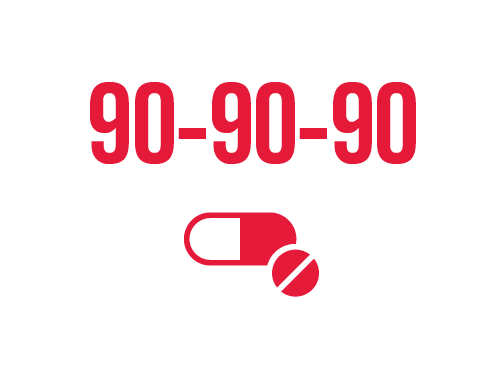 Treatment cascade, 2017
74%
5.2 M
85%
71%
PLHIV know their status
Tested for viral load*
Estimated 
PLHIV
People on ART
Suppressed viral load
0
25
Countries with CD4 threshold policy for treatment initiation









          

          countries have national policy on routine viral load 
          monitoring for antiretroviral therapy
2016
2018
* China and India do not report viral load testing data in 2018 GAM reporting. Estimated  55% of PLHIV who are on treatment  in 13 reported countries had tested for viral load in the past 12 months.
treat all regardless of CD4
15
30
CD4 ≤ 500 but treat all key populations regardless of CD4
6
0
CD4 ≤ 500
9
2
CD4 ≤ 350 but treat all key populations regardless of CD4
2
0
Prepared by www.aidsdatahub.org based on Global AIDS Monitoring 2018 Reporting and UNAIDS 2018 HIV Estimates
Regional overview: 90-90-90 target and gaps
HIV testing and treatment cascade, Asia and the Pacific, 2017
0.8 million
1.5 million
1.4 million
2.7 million
3.8 million
2.3 million
ACHIEVED
ACHIEVED
ACHIEVED
Singapore; Thailand
Cambodia
Cambodia
NOT ON-TRACK (<50%)
NOT ON-TRACK (<30%)
NOT ON-TRACK (<30%)
Bangladesh; Indonesia; Mongolia; Pakistan
Pakistan
Bangladesh; Indonesia; Mongolia; Pakistan
Prepared by www.aidsdatahub.org based on UNAIDS special analysis 2018;  UNAIDS 2018 estimates and Global AIDS Monitoring 2018
DATA NOT AVAILABLE
DATA NOT AVAILABLE
DATA NOT AVAILABLE
Afghanistan; China; Japan; New Zealand; PNG
Afghanistan; Australia; Bangladesh; China; Indonesia; Japan; Mongolia; Myanmar; New Zealand; PNG; Philippines
Afghanistan; Australia; China; Japan; Myanmar; New Zealand; PNG; Viet Nam
Current treatment scale-up has made significant achievement but the region is lagging behind the global trend
ART coverage and treatment gap, Asia and the Pacific, 2017
ART coverage (%)
Treatment gap
Prepared by www.aidsdatahub.org based on Global AIDS Monitoring 2018 Reporting and UNAIDS 2018 HIV Estimates
Variation in achievement of 2nd 90 treatment (81% of ART coverage) among children living with HIV, 2017
Percentage of children living with HIV receiving ART, 2017
2nd 90
target
20
Prepared by www.aidsdatahub.org based on UNAIDS 2018 estimates and Global AIDS Monitoring 2018
Low level of access to treatment among key populations
ART coverage: Female sex workers living with HIV vs. 
women (15+) living with HIV, 2017
81%
Prepared by www.aidsdatahub.org based on Global AIDS Monitoring 2018
Low level of access to treatment among key populations
ART coverage: Male key populations living with HIV vs. 
men (15+) living with HIV, 2017
81%
Prepared by www.aidsdatahub.org based on Global AIDS Monitoring 2018
Late diagnosis: up to 50% of PLHIV have the initial CD4 count of <200 cells/mm³ in 2017
23
Prepared by www.aidsdatahub.org based on Global AIDS Monitoring Reporting 2018
HIV self-testing policy landscape, 2016
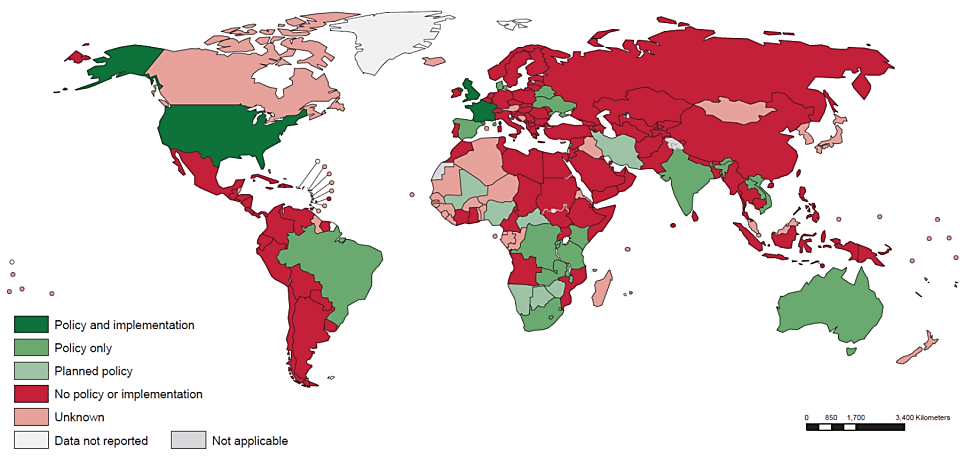 As of October 2016, 4 countries in Asia and the Pacific report 
having policies supportive of HIV self-testing
*
* HIV self-testing in Thailand is under consideration
Source: WHO.(2016). Overview of the New Guidelines on HIV Self-Testing and Partner Notification: What You Need to Know
Generic competition lowers live-saving ART prices
Evolution in price of different first-line regimens
X 10 
times lower
Prepared by www.aidsdatahub.org based on Medecins Sans Frontieres (MSF) (2016). Untangling the Web of Antiretroviral Price Reductions -18th Edition
Generic ARVs and impact on government budget: Thailand example
Source: Presentation by Chutima Akaleephan presented at the Regional Experts Consultation on Access to Affordable Medicines, Diagnostics and Vaccines in Bangkok, March 2016 based on NHSO Thailand data
X17.4
X6.5
Newer, more effective, less toxic medicines often unaffordable for the poor and developing countries
X2.7
US$ per person per year
Second-line regimen
First-line regimen
Third-line regimen
Prepared by www.aidsdatahub.org based on Medecins Sans Frontieres (MSF) (2016). Untangling the Web of Antiretroviral Price Reductions -18th Edition
High out of pocket health payment in countries with highest HIV burden
Out-of-pocket payment as % of total health expenditure
Prepared by www.aidsdatahub.org based on http://www.who.int/gho/database/en/
Treatment: PMTCT
Estimated new HIV infections among children (0-14 years) in Asia and the Pacific: current trend and trend to Fast-Track target
Estimate 2017:
10 000
2020 estimate based on current trend:
8 000 
new HIV infections
Falls short of target by: 
6 000
Fast-Track Target 2020: 
1900 
new HIV infections
Source: Prepared by www.aidsdatahub.org based on UNAIDS 2018 HIV Estimates
Efforts are needed to eliminate new HIV infections among children (0-14 years) in Asia and the Pacific
Prevention of mother-to-child transmission (PMTCT) coverage, 
Global and Asia and the Pacific, 2010-2017
Prepared by www.aidsdatahub.org based on Global AIDS Monitoring 2018 Reporting and UNAIDS 2018 HIV Estimates
45% early infant diagnosis
56% received ARVs for PMTCT
Towards ending AIDS in children starts with mothers: time to improve linkages and prevent leakages
Service cascade of prevention of mother-to-child transmission of HIV in Asia and the Pacific, 2017
Note: Coverage of infant ARV prophylaxis is not captured in GAM 2018 reporting
Prepared by www.aidsdatahub.org based on Global AIDS Monitoring 2018 Reporting and UNAIDS 2018 HIV Estimates
Regional overview: Prevention of mother-to-child transmission
Pregnant women living with HIV who received ARVs to reduce the risk of mother-to-child transmission of HIV, 2017
PMTCT coverage (%)
Prepared by www.aidsdatahub.org based on UNAIDS 2018 estimates and Global AIDS Monitoring 2018
2020
target
Received PMTCT (2017)
GAP
2020
target
Children new infections (2017)
GAP
Regional child new HIV infections gap,
2017
Regional PMTCT gap, 2017
34000
24000
8000
0
95%
10000
1900
Proportion of regional child new infections gap by country
Proportion of regional PMTCT gap by country
Prepared by www.aidsdatahub.org based on UNAIDS 2018 estimates and 
Global AIDS Monitoring 2018
Treatment: TB-HIV Co-treatment
Globally…
TB snapshot 2017
10.0 million new TB infections of which
0.6 million are MDR/RR-TB infections
1.6 million TB deaths
6.84 million new TB infections (+2/3)
In Asia and the Pacific…
0.34 million are MDR/RR-TB infections (2/3)
0.83 million TB deaths (1/2)
MDR/RR-TB = Rifampicin Resistant (RR) -TB cases including 
MDR-TB cases
Source: Prepared by www.aidsdatahub.org based on WHO. (2018). Global TB Report 2018
TB snapshot 2017
Asia and the Pacific is the home for…
6.8 M
More than
2/3
of estimated new TB  cases globally
199 K
More than
1/5
of estimated TB-HIV co-infections globally
830 K
More than
1/2
of estimated TB mortality globally
(both HIV-negative and HIV-positive)
37
Source: Prepared by www.aidsdatahub.org based on WHO. (2018). Global TB Report 2018
Over a third of high TB burden countries are in Asia and the Pacific
30 high-burden countries (Tuberculosis)
Asia and the Pacific
Source: Prepared by www.aidsdatahub.org based on WHO. (2018). Global TB Report 2018
Estimated burden of HIV and TB in select countries, 2017
Source: Prepared by www.aidsdatahub.org based on WHO. (2018). Global TB Report 2018 and UNAIDS Estimates 2018
39
Estimated HIV prevalence in incident TB cases, 2017
Source: Prepared by www.aidsdatahub.org based on WHO. (2018). Global TB Report 2018
Need to scale-up HIV testing among TB patients in Asia
Proportion of TB patients with known HIV status, 2017
41
Source: Prepared by www.aidsdatahub.org based on WHO. (2018). Global TB Report 2018
Need to scale-up HIV testing among TB patients in the Pacific
Proportion of TB patients with known HIV status, 2017
42
Source: Prepared by www.aidsdatahub.org based on WHO. (2018). Global TB Report 2018
Considerable proportion of TB patients do not know their HIV status – TB case finding gaps and HIV testing gap
Proportion of TB patients with known HIV status by TB notification status in TB programmes, 2017
Notified TB patients know their HIV status
TB cases notified but not tested for HIV 
(HIV testing gap)
Undiagnosed TB cases 
(TB case finding gap)
Source: Prepared by www.aidsdatahub.org based on WHO. (2018). Global TB Report 2018
TB case detection and HIV screening
HIV diagnosis and treatment
6.8 M
191 K
4.5 M
Lost opportunities to save lives by putting more people on TB and HIV treatment, Asia and the Pacific, 2017
74 K
2.2 M
49 K
TB detection, HIV diagnosis and care cascade in Asia and the Pacific, 2017
44
Source: Prepared by www.aidsdatahub.org based on WHO. (2018). Global TB Report 2018
Integrated approaches need to strengthen in diagnosis, treatment, and care of TB-HIV co-infections in Asia and the Pacific
Continuum of HIV testing, diagnosis, and access to ART among patients enrolled in TB programmes, 2017
49% 
of diagnosed TB patients tested for HIV
3% 
HIV positivity rate
66% 
of diagnosed PLHIV
on  ART
45
Source: Prepared by www.aidsdatahub.org based on WHO. (2018). Global TB Report 2018
Diagnosis and treatment continuum among HIV-positive TB patients in Asia and the Pacific, 2017
61% of estimated new TB cases who are co-infected with HIV did not know their HIV status
Programmatic gap
100%
34% of identified 
HIV-positive TB patients were 
NOT on ART
39%
66%
46
Source: Prepared by www.aidsdatahub.org based on WHO. (2018). Global TB Report 2018
About 74% of people with TB-HIV co-infection did not have access to antiretroviral therapy in Asia and the Pacific, 2017
Access to antiretroviral therapy among PLHIV vs. people with TB-HIV co-infection, 2017
Denominator:
Estimated total PLHIV
Denominator:
Estimated new TB cases who are HIV- positive
47
Source: Prepared by www.aidsdatahub.org based on WHO. (2018). Global TB Report 2018
Low coverage of TB preventive treatment among PLHIV newly enrolled in HIV care in Asia and the Pacific, 2017
Proportion of PLHIV newly enrolled in HIV care who were started on TB preventive treatment in 2017, countries where data is available
48
Source: Prepared by www.aidsdatahub.org based on WHO. (2018). Global TB Report 2018
TB co-infection: preventable death among PLHIV
Estimated number of AIDS-related deaths and TB deaths among PLHIV  in 2017, Asia and the Pacific versus global
Proportion of TB deaths 
among PLHIV
AIDS-related deaths
940 K
About 1 in 5 
AIDS deaths are among people with 
TB-HIV co-infection
21%
Asia and the Pacific
170 K
About 1 in 3
AIDS deaths are among people with 
TB-HIV co-infection
32%
Global
49
Source: Prepared by www.aidsdatahub.org based on WHO. (2018). Global TB Report 2018
8 countries account for 94% of all TB-related deaths among PLHIV in Asia and the Pacific, 2017
50
Source: Prepared by www.aidsdatahub.org based on WHO. (2018). Global TB Report 2018
Considerably high proportion of deaths among PLHIV is attributable to TB
TB deaths as proportion of total AIDS-related deaths among PLHIV, 2017
Source: Prepared by www.aidsdatahub.org based on WHO. (2018). Global TB Report 2018
66%
17%
decline
decline
66% decline in TB deaths among PLHIV between 2010 and 2017
52
Source: Prepared by www.aidsdatahub.org based on WHO. (2018). Global TB Report 2018
Low TB treatment success rate among HIV-positive TB patients underscores the importance of prevention of opportunistic infections among PLHIV
Tuberculosis treatment success rate (%), 2016 cohort
Source: Prepared by www.aidsdatahub.org based on WHO. (2018). Global TB Report 2018
Higher rate of deaths and lower rate of treatment success among HIV-positive TB cases
Outcomes of TB treatment among new and relapse TB cases versus HIV-positive TB cases, 2016 cohort
Source: Prepared by www.aidsdatahub.org based on WHO. (2018). Global TB Report 2018
11 out of 12 high TB burden countries in Asia and the Pacific also have high MDR-TB burden, 2017
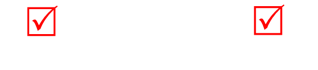 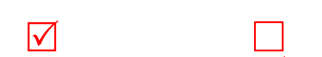 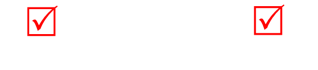 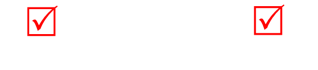 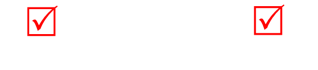 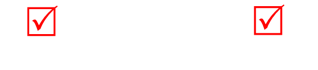 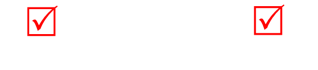 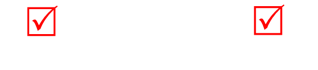 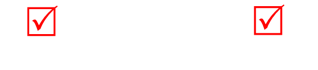 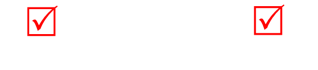 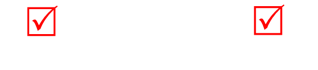 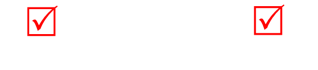 55
Source: Prepared by www.aidsdatahub.org based on WHO. (2018). Global TB Report 2018
97% of  ASIA-PACIFIC
MDR/RR-TB burden 
is in 11 countries
60% of  GLOBAL
MDR/RR-TB burden is in
 ASIA-PACIFIC
Estimated incidence of MDR/RR-TB in 2017
11 high MDR/RR-TB burden = Bangladesh, China, DPR Korea, India, Indonesia, Myanmar, Pakistan, PNG, Philippines, Thailand, Viet Nam
MDR/RR-TB = Rifampicin Resistant (RR) -TB cases including MDR-TB cases
Source: Prepared by www.aidsdatahub.org based on WHO. (2018). Global TB Report 2018
Reported budget in National Strategic Plan for TB, high TB burden countries, 2018
* In 2018, budget reported by Thailand is Central Level only
Source: Prepared by www.aidsdatahub.org based on WHO. (2018). Global TB Report 2018
TB financing in high TB burden countries are heavily dependent on international sources
Proportion of total TB budget from domestic and international sources in high TB burden countries in Asia and the Pacific, 2018
* In 2018, budget reported by Thailand is Central Level only
Source: Prepared by www.aidsdatahub.org based on WHO. (2018). Global TB Report 2018
Women living with HIV and reproductive health rights
Proportion of women living with HIV who had a desire to have children reported being coerced to undergo sterilization, 2012-2013
60
Source: Prepared by www.aidsdatahub.org based on http://apnmata.org/country-profiles/
Proportion of surveyed HIV-positive pregnant women who were asked to undergo sterilization, 2011
61
Source: Prepared by www.aidsdatahub.org based on Women of the Asia Pacific Network of People Living with HIV. (2012). Positive and pregnant, How dare you. A study on access to reproductive and maternal health care for women living with HIV in Asia
Number of HIV-positive pregnant women who were asked to undergo sterilization and had the option to decline, 2011
62
Source: Prepared by www.aidsdatahub.org based on Women of the Asia Pacific Network of People Living with HIV. (2012). Positive and pregnant, How dare you. A study on access to reproductive and maternal health care for women living with HIV in Asia
Punitive laws hindering the HIV response among PLHIV
Punitive laws hindering the HIV response among PLHIV in South Asia
64
Source: Prepared by www.aidsdatahub.org based on UNAIDS, UNDP, UNFPA, and UNODC. (2014). Punitive Laws Hindering the HIV Response in Asia and the Pacific in October 2014
Punitive laws hindering the HIV response among PLHIV in South-East Asia
65
Source: Prepared by www.aidsdatahub.org based on UNAIDS, UNDP, UNFPA, and UNODC. (2014). Punitive Laws Hindering the HIV Response in Asia and the Pacific in October 2014
Punitive laws hindering the HIV response among PLHIV in East Asia
66
Source: Prepared by www.aidsdatahub.org based on UNAIDS, UNDP, UNFPA, and UNODC. (2014). Punitive Laws Hindering the HIV Response in Asia and the Pacific in October 2014
Punitive laws hindering the HIV response among PLHIV in the Pacific
*Federated States of Micronesia
67
Source: Prepared by www.aidsdatahub.org based on UNAIDS, UNDP, UNFPA, and UNODC. (2014). Punitive Laws Hindering the HIV Response in Asia and the Pacific in October 2014
THANK YOU

slides compiled by www.aidsdatahub.org





Data shown in this slide set  are comprehensive to the extent they are available from country reports. Please inform us if you know of sources where more recent data can be used.  Please acknowledge www.aidsdatahub.org if slides are lifted directly from this site
68